Biotics 5 Pilot testingkick-off callTuesday july 31, 20122:30 – 4:00 PM EST
Agenda
Accessing Biotics 5 shared instance
What’s in this release
Demo
Online help and support
Test plan 
Release schedule
Next steps and discussion
[Speaker Notes: Biotics 4
	Living with Aging system
		Compatibility issues in new environments (Windows, Oracle)
	Other common problems (DM comments)
	Phasing out Biotics 4 – Support will continue through FY13 and be phased out in FY14 (discuss with Lori)
  Four stages;
Market introduction / General Availability (2003- 2004)
Growth/Extended  (2004 – 2010)
Maturity (2010 – 2013)
No new versions or patches
Standard support provided (helpdesk and email)
Continued expansion of online information and Knowledgebase
With release of Biotics 5 in 2013 we will enter the last 12 month of this stage
Limited support provided (helpdesk and email)
New environments not certified
Few updates to online information (i.e., Knowledgebase)
Saturation and decline/Retired (2014) – final phase of Biotics 4
Standard helpdesk and email support ends
Access to very limited support through Biotics 4 online help archives]
Accessing Biotics 5 Shared Instance
http://bioticspilot.natureserve.org
Password: 123456
Change Password: 
https://bioticspilot.natureserve.org/biotics/updatePassword.jsp
British Columbia: bccdc
Michigan: mnfi
Saskatchewan: skcdc
Virginia: vnhp
Wyoming: wyndd
Indiana: inhdc
Ontario: oncdc
New York: nynhp
Texas: txpwd
Yukon: ytcdc
What’s in this release
Release notes available in online help
Documents features included in release
Indicates changes and fixes since previous release 
Links to test plans for each release
Demo Outline
Accessing maintenance pages
Navigating to related records
Accessing the map viewer
Initiating map editing tasks
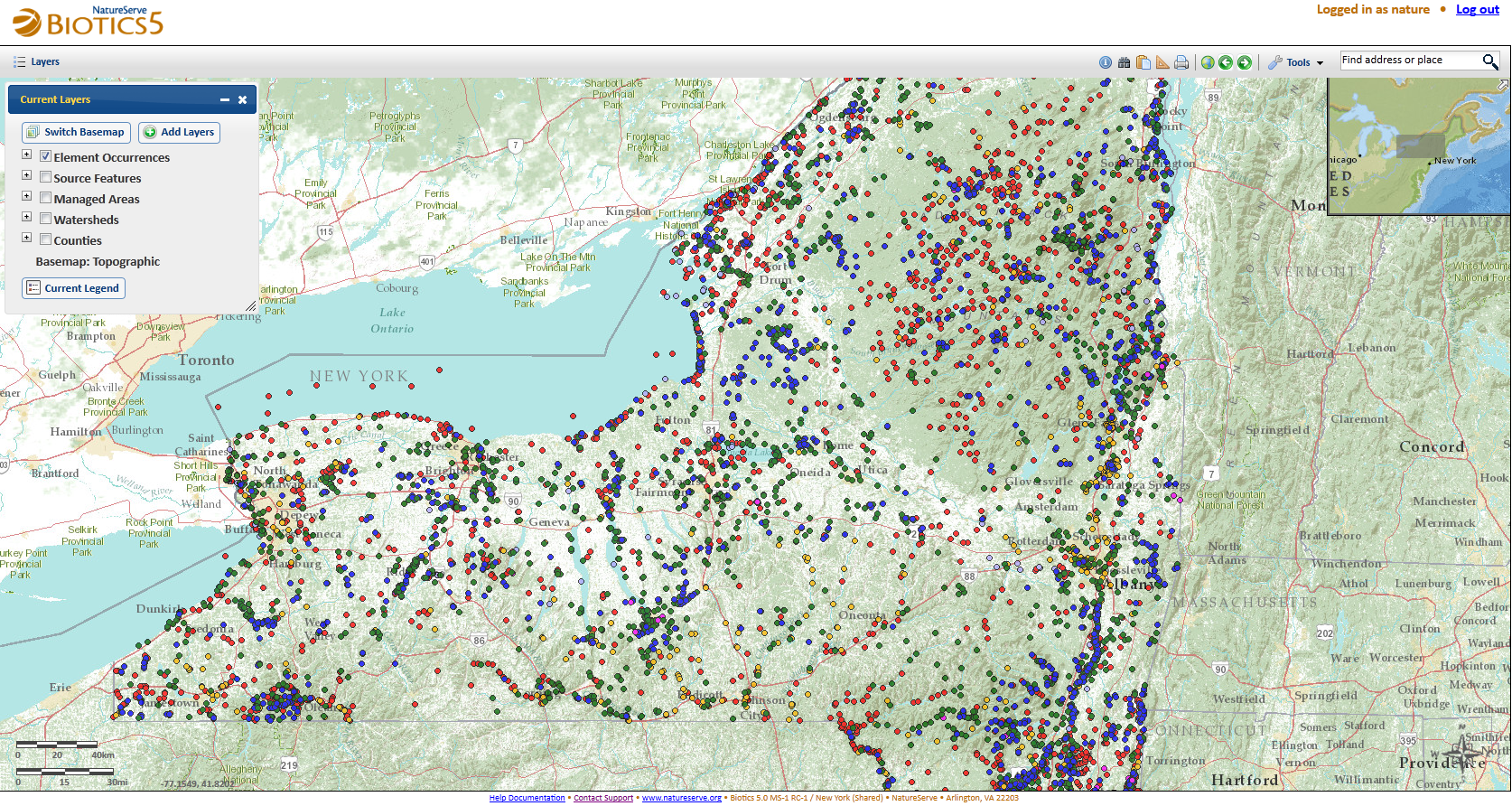 Online Help and Support
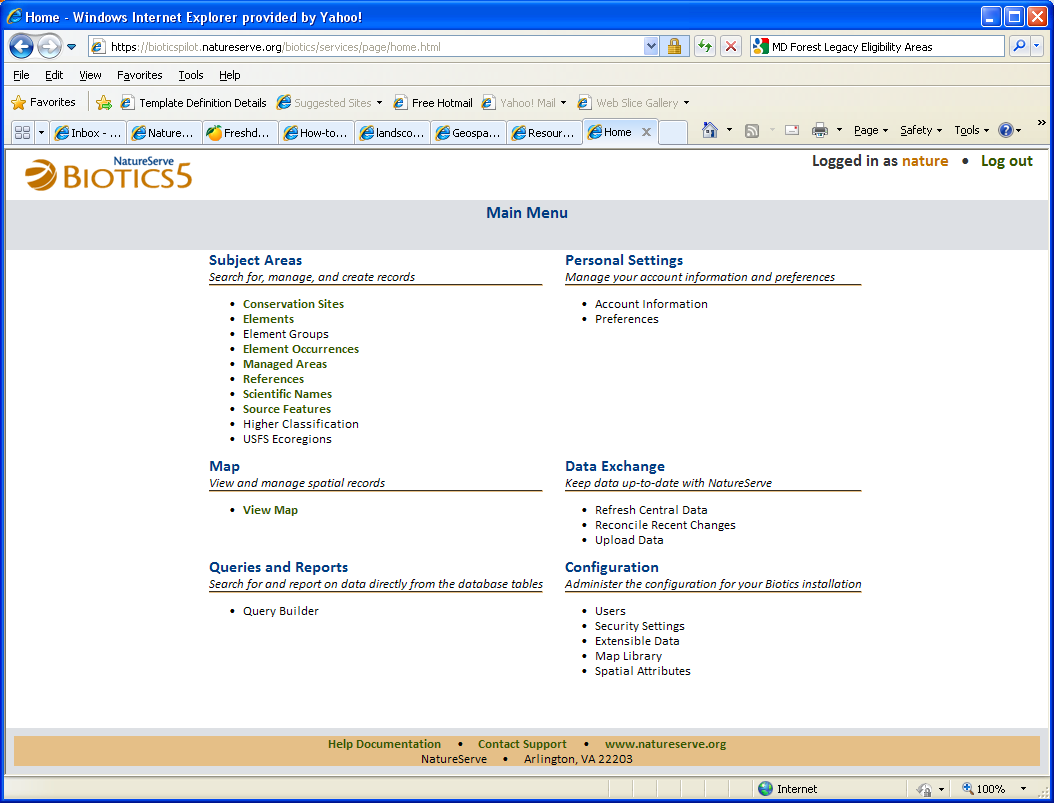 How to Access Online Help
Populating initial content is a work in progress
Contents will grow with each new release, as functionality is added
Context sensitive links coming soon
Test Plan
Link to Test Plan available from Online Help and Release Notes
Areas for testing and feedback include:
Application functionality
Workflows
Spatial methodology
Feedback also requested on:
Testing process
Conversion process
Documentation
Help Desk
How to Contact Support
http://bioticssupport.natureserve.org
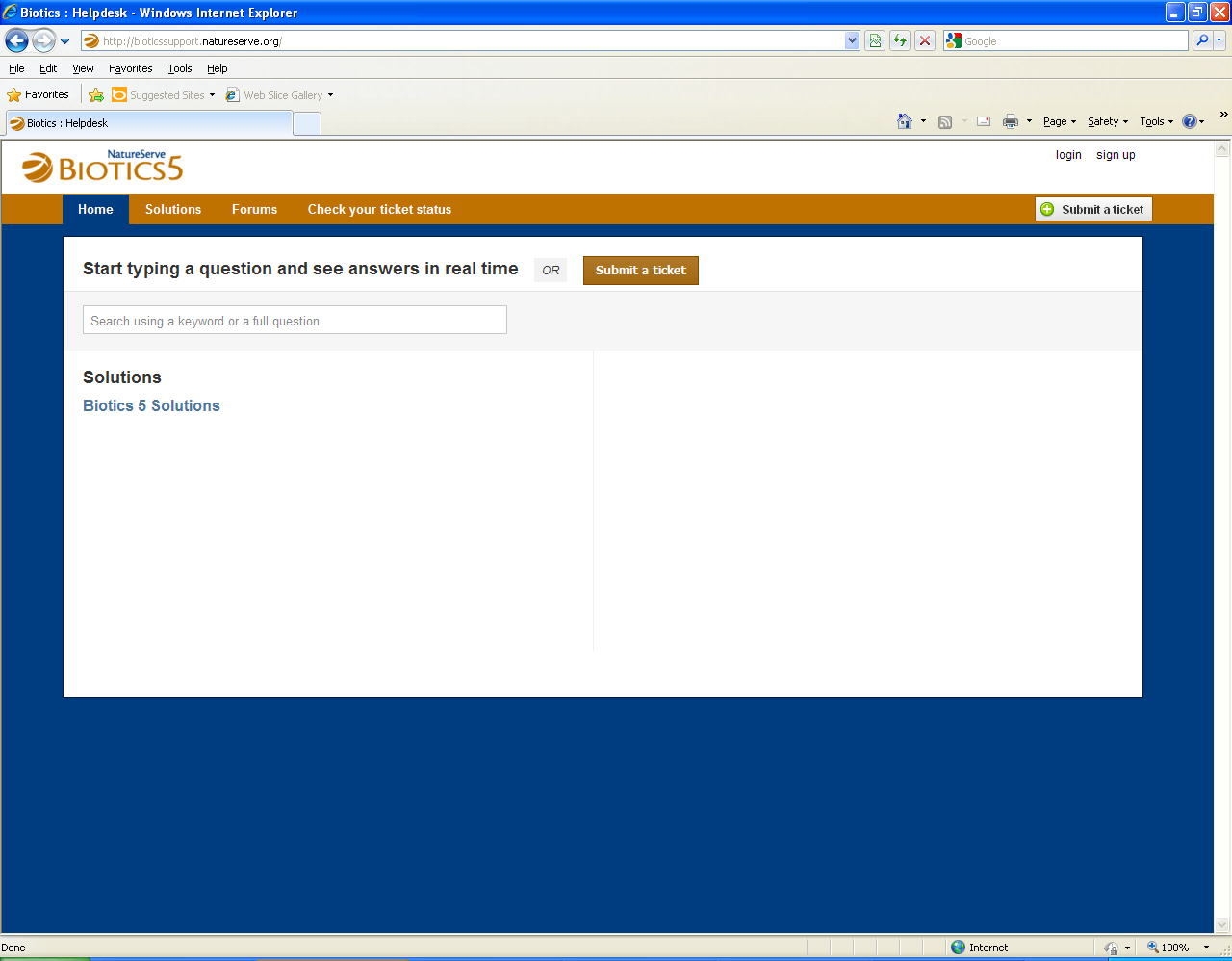 Find a solution
Submit a ticket
Participate in forums
Announcements
Tips & Tricks
Feature Requests
Discuss a Problem
Issues related to Biotics 4 will continue to be submitted to the existing Biotics 4 Help Desk (http://support.natureserve.org/customer/default.aspx)
Release Schedule
Pilot testing activities will be tied to scheduled releases  
A new release will be deployed each month
Incremental development milestones
Release notes describe new functionality and link to new test scenarios
Testing to be completed prior to next release
Upcoming Meeting Schedule
New spatial workflow: 
Wednesday, Aug. 8th 
2:30 – 4:00 PM Eastern
Conversion process: 
Tuesday, Aug. 14th
2:30 – 4:00 PM Eastern
Future releases: 1st week of each month
Biotics 5 Road Map
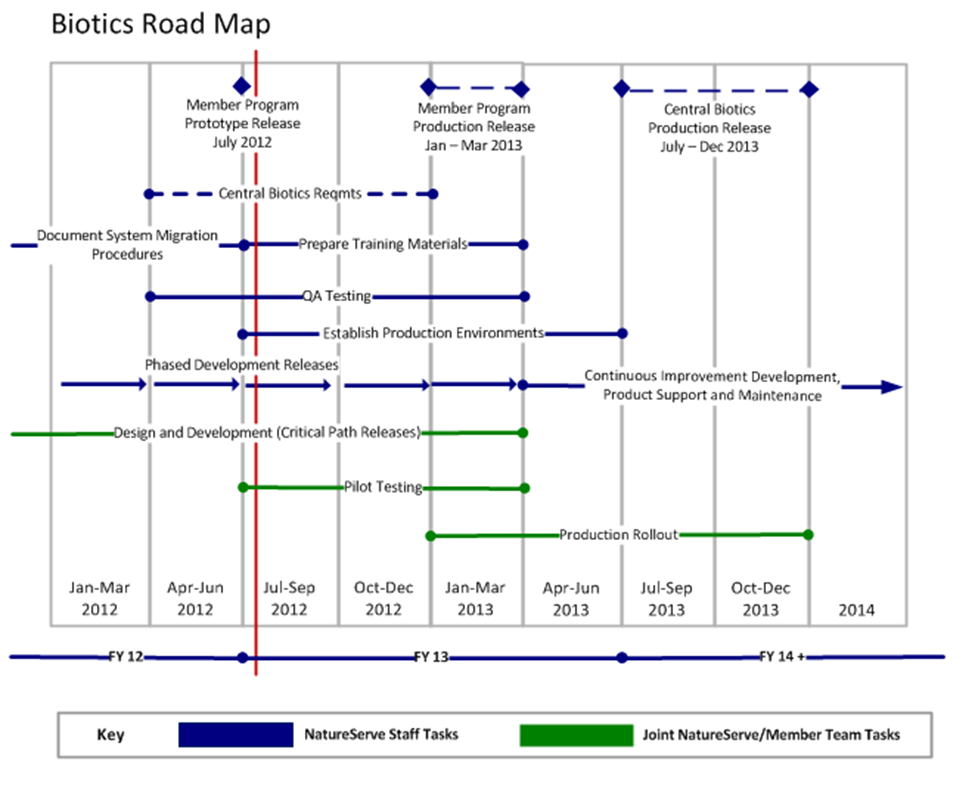 Pilot testing of monthly releases continues through Q1 2013, leading to the full production release
Discussion